Malware Dynamic Analysis
Veronica Kovah
vkovah.ost at gmail
http://opensecuritytraining.info/MalwareDynamicAnalysis.html
See notes for citation
1
All materials is licensed under a Creative Commons “Share Alike” license
http://creativecommons.org/licenses/by-sa/3.0/
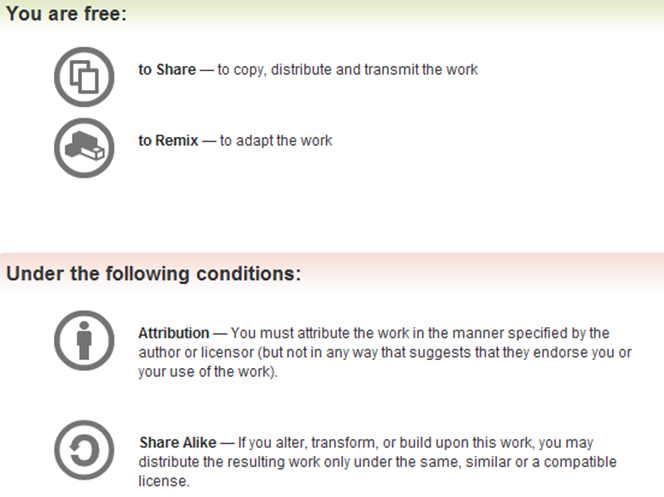 See notes for citation
2
Where are we at?
Part 3: Maneuvering techniques
(How malware strategically positions itself to access critical resources)
DLL/code injection
DLL search order hijacking...
Part 4: Malware functionality
Keylogging, Phone home, Security degrading, Self-destruction, etc.
See notes for citation
3
Maneuvering
DLL injection
Direct code injection
DLL search order hijacking
Asynchronous Procedure Call (APC) injection
IAT/EAT hooking
Inline hooking
See notes for citation
4
DLL/code Injection
Load a malicious DLL/code into one or more processes
Run malicious code on behalf of a legitimate process
Bypass host-based security software 
HIDS, Personal Firewall
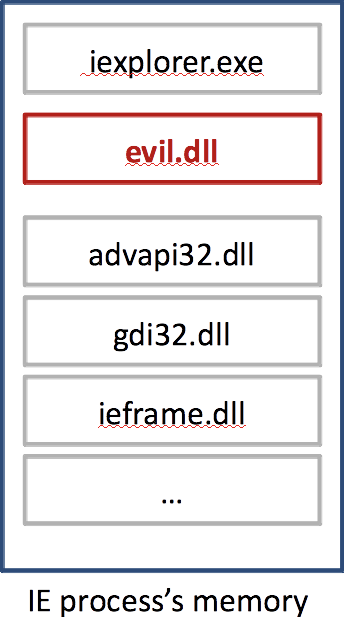 See notes for citation
5
DLL Injection Methods (1)
AppInit_DLLs
HKLM\Software\Microsoft\Windows NT\CurrentVersion\Windows\AppInit_DLLs is set to a space or comma separated list of DLLs to load into processes that load user32.dll
On Windows Vista and newer you also have to set a few other values in that path like LoadAppInit_DLLs = 1 and RequireSignedAppInit_DLLs = 0
See notes for citation
6
[Speaker Notes: [References]
Michael Ligh et al., Chapter 9. Dynamic Analysis, Malware Analyst's Cookbook and DVD
AppInit_DLLs in Windows 7 and Windows Server 2008 R2, http://msdn.microsoft.com/en-us/library/windows/desktop/dd744762(v=vs.85).aspx]
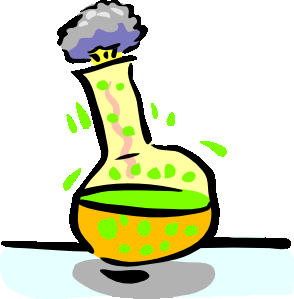 Observing Parite's Maneuvering
Using Regshot on the victim VM
Start Regshot (MalwareClass/tools/v5_regshot_1.8.3...)
Click 1st shot button→Shot
Run parite/malware.exe
Click 2nd shot button→Shot
Click Compare button
Q1. Which DLL is used for maneuvering?
Q2. Where is it maneuvering?
Q3. Open question:        Any theories why it’s maneuvering to there?
See notes for citation
7
[Speaker Notes: [References]
Application programming interface, http://en.wikipedia.org/wiki/Application_programming_interface]
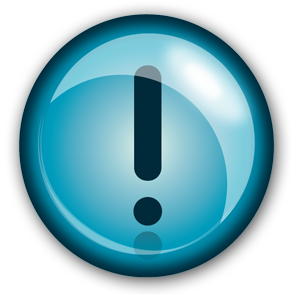 Answers for Parite Lab
A1. “fmsiopcps.dll” is added to HKLM\Software\Microsoft\Windows NT\CurrentVersion\Windows\AppInit_DLLs
A2. All Windows applications, which use              user32.dll
See notes for citation
8
Application Programming Interface (API)
“Specifies a software component in terms of its operations, their inputs and outputs and underling types”

char *strncpy(char *dest, const char *src, size_t n);
3 inputs: 
dest: destination string
src: source string
n: number of characters to copy from source string
1 output: returns a pointer to the destination string
http://en.wikipedia.org/wiki/Application_programming_interface
See notes for citation
9
[Speaker Notes: [References]
Application programming interface, http://en.wikipedia.org/wiki/Application_programming_interface
strcpy(3) - Linux man page, http://linux.die.net/man/3/strcpy]
DLL Injection Methods (2)
CreateRemoteThread Windows API
Manipulate a victim process to call LoadLibrary with the malicious DLL name
Malicious code is located in DllMain, which is called once a DLL is loaded into memory
A common API call pattern:
OpenProcess→VirtualAllocEx→ WriteProcessMemory→GetModuleHandle→ GetProcAddress→CreateRemoteThread
Also, a direct code injection method
See notes for citation
10
[Speaker Notes: [References]
Michael Sikorski et al., Chapter 12. Covert Malware Launching, Practical Malware Analysis]
OpenProcess→VirtualAllocEx→ WriteProcessMemory→GetModuleHandle→ GetProcAddress→CreateRemoteThread
HANDLE WINAPI OpenProcess(
  _In_  DWORD dwDesiredAccess,
  _In_  BOOL bInheritHandle,
  _In_  DWORD dwProcessId
);
dwProcessId [in]
The identifier of the local process to be opened...
Return value
If the function succeeds, the return value is an open handle to the specified process…
See notes for citation
11
[Speaker Notes: [References]
OpenProcess function, http://msdn.microsoft.com/en-us/library/windows/desktop/ms684320(v=vs.85).aspx]
OpenProcess→VirtualAllocEx→ WriteProcessMemory→GetModuleHandle→ GetProcAddress→CreateRemoteThread
LPVOID WINAPI VirtualAllocEx(
  _In_          HANDLE hProcess,
  _In_opt_  LPVOID lpAddress,
  _In_          SIZE_T dwSize,
  _In_          DWORD flAllocationType,
  _In_          DWORD flProtect
);
hProcess [in]
The handle to a process. The function allocates memory within the virtual address space of this process...
dwSize [in]
The size of the region of memory to allocate, in bytes...
Return value
If the function succeeds, the return value is the base address of the allocated region of pages...
See notes for citation
12
[Speaker Notes: [References]
VirtualAllocEx function, http://msdn.microsoft.com/en-us/library/windows/desktop/aa366890(v=vs.85).aspx]
OpenProcess→VirtualAllocEx→ WriteProcessMemory→GetModuleHandle→ GetProcAddress→CreateRemoteThread
BOOL WINAPI WriteProcessMemory(
  _In_   HANDLE hProcess,
  _In_   LPVOID lpBaseAddress,
  _In_   LPCVOID lpBuffer,
  _In_   SIZE_T nSize,
  _Out_  SIZE_T *lpNumberOfBytesWritten
);
hProcess [in]
A handle to the process memory to be modified…
lpBaseAddress [in]
A pointer to the base address in the specified process to which data is written…
lpBuffer [in]
A pointer to the buffer that contains data to be written in the address space of the specified process.
nSize [in]
The number of bytes to be written to the specified process.
See notes for citation
13
[Speaker Notes: [References]
WriteProcessMemory function, http://msdn.microsoft.com/en-us/library/windows/desktop/ms681674(v=vs.85).aspx]
OpenProcess→VirtualAllocEx→ WriteProcessMemory→GetModuleHandle→ GetProcAddress→CreateRemoteThread
HMODULE WINAPI GetModuleHandle(
  _In_opt_  LPCTSTR lpModuleName
);
pModuleName [in, optional]
The name of the loaded module (either a .dll or .exe file)…
Return value
If the function succeeds, the return value is a handle to the specified module…
See notes for citation
14
[Speaker Notes: [References]
GetModuleHandle function, http://msdn.microsoft.com/en-us/library/windows/desktop/ms683199(v=vs.85).aspx]
OpenProcess→VirtualAllocEx→ WriteProcessMemory→GetModuleHandle→ GetProcAddress→CreateRemoteThread
FARPROC WINAPI GetProcAddress(
  _In_  HMODULE hModule,
  _In_  LPCSTR lpProcName
);
hModule [in]
A handle to the DLL module that contains the function or variable…
lpProcName [in]
The function or variable name, or the function's ordinal value...
Return value
If the function succeeds, the return value is the address of the exported function or variable...
See notes for citation
15
[Speaker Notes: [References]
GetProcAddress function, http://msdn.microsoft.com/en-us/library/windows/desktop/ms683212(v=vs.85).aspx]
OpenProcess→VirtualAllocEx→ WriteProcessMemory→GetModuleHandle→ GetProcAddress→CreateRemoteThread
HANDLE WINAPI CreateRemoteThread(
  _In_   HANDLE hProcess,
  _In_   LPSECURITY_ATTRIBUTES lpThreadAttributes,
  _In_   SIZE_T dwStackSize,
  _In_   LPTHREAD_START_ROUTINE lpStartAddress,
  _In_   LPVOID lpParameter,
  _In_   DWORD dwCreationFlags,
  _Out_  LPDWORD lpThreadId
);
hProcess [in]
A handle to the process in which the thread is to be created...
lpStartAddress [in]
A pointer to the application-defined function of type LPTHREAD_START_ROUTINE to be executed by the thread and represents the starting address of the thread in the remote process...
lpParameter [in]
A pointer to a variable to be passed to the thread function.
See notes for citation
16
[Speaker Notes: [References]
CreateRemoteThread function, http://msdn.microsoft.com/en-us/library/windows/desktop/ms682437(v=vs.85).aspx
LPTHREAD_START_ROUTINE Function Pointer, http://msdn.microsoft.com/en-us/library/aa964928(v=vs.110).aspx]
CreateRemoteThread() cont.
lpStartAddress’s type is LPTHREAD_START_ROUTINE, which is defined as
typedef DWORD (__stdcall *LPTHREAD_START_ROUTINE) (    [in] LPVOID lpThreadParameter);
You can’t put any function as lpStartAddress. It has to be one which matches the above prototype.
One (popular) example is
HMODULE WINAPI LoadLibrary(    _In_  LPCTSTR lpFileName);
See notes for citation
17
DLL Injection API Call Example
LoadLibrary(filename)
kernel32.dll
LoadLibrary(filename)
myInjectDll()
{
      
      
}
buf = “evil.dll”
malicious process
Internet Explorer process
See notes for citation
18
PID: 109
DLL Injection API Call Example
kernel32.dll
LoadLibrary(filename)
LoadLibrary(filename)
myInjectDll()
{
   h=OpenProcess(,,proc_id)
   
      
}
buf = “evil.dll”
malicious process
Internet Explorer process
See notes for citation
19
PID: 109
DLL Injection API Call Example
kernel32.dll
LoadLibrary(filename)
LoadLibrary(filename)
myInjectDll()
{
   h=OpenProcess(,,proc_id)
   addr = VirtualAllocEx(h,, size,,)
      
}
buf = “evil.dll”
malicious process
Internet Explorer process
See notes for citation
20
PID: 109
DLL Injection API Call Example
kernel32.dll
LoadLibrary(filename)
LoadLibrary(filename)
0x4000
myInjectDll()
{
   h=OpenProcess(,,proc_id)
   addr = VirtualAllocEx(h,, size,,)
      
}
buf = “evil.dll”
malicious process
Internet Explorer process
See notes for citation
21
PID: 109
DLL Injection API Call Example
kernel32.dll
LoadLibrary(filename)
LoadLibrary(filename)
0x4000
myInjectDll()
{
   h=OpenProcess(,,proc_id)
   addr = VirtualAllocEx(h,, size,,)
   WriteProcessMem(h,addr,buf,size,…)
   
}
buf = “evil.dll”
malicious process
Internet Explorer process
See notes for citation
22
PID: 109
DLL Injection API Call Example
kernel32.dll
LoadLibrary(filename)
LoadLibrary(filename)
0x4000
myInjectDll()
{
   h=OpenProcess(,,proc_id)
   addr = VirtualAllocEx(h,, size,,)
   WriteProcessMem(h,addr,buf,size,…)
   
}
“evil.dll”
buf = “evil.dll”
malicious process
Internet Explorer process
See notes for citation
23
PID: 109
DLL Injection API Call Example
kernel32.dll
LoadLibrary(filename)
LoadLibrary(filename)
0x4000
myInjectDll()
{
   h=OpenProcess(,,proc_id)
   addr = VirtualAllocEx(h,, size,,)
   WriteProcessMem(h,addr,buf,size,…)
   CreateRemoteThread(h,,,start,param,…)
}
“evil.dll”
buf = “evil.dll”
malicious process
Internet Explorer process
See notes for citation
24
PID: 109
DLL Injection API Call Example
kernel32.dll
LoadLibrary(filename)
LoadLibrary(filename)
0x4000
myInjectDll()
{
   h=OpenProcess(,,proc_id)
   addr = VirtualAllocEx(h,, size,,)
   WriteProcessMem(h,addr,buf,size,…)
   CreateRemoteThread(h,,,start,param,…)
}
“evil.dll”
buf = “evil.dll”
LoadLibrary(“evil.dll”)
malicious process
Internet Explorer process
See notes for citation
25
PID: 109
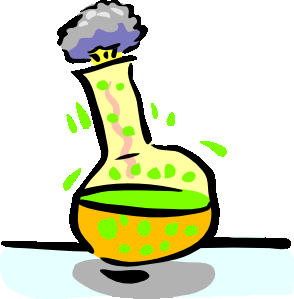 Observing “Onlinegame2” Maneuvering
For this lab, we will use WinApiOverride (an API monitor) to analyze  onlinegames/2/malware.exe
Hint: new process will be invoked
Q1. What is the address of LoadLibrary()?
Q2. Where is it maneuvering to? 
Q3. What’s the path of the DLL being injected?
See notes for citation
26
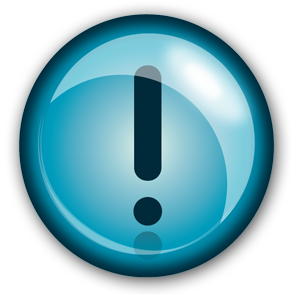 Answers for “Onlinegame2” Lab
A1. 0x7C801D7B
A2. Explorer.exe, OpenProcess takes PID as its parameter
A3. C:\WINDOWS\system32\ailin.dll
See notes for citation
27
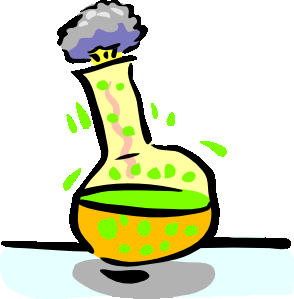 Observing “Onlinegame1” Maneuvering
Spot the direct code injection
Use WinApiOverride (an API monitor) to analyze onlinegames/1/malware.exe
Q1. What is the size of the code being injected?
Q2. Where is it maneuvering?
Q3. What’s the path of DLL being injected?
Take a dump of the process using Process Explorer.
See notes for citation
28
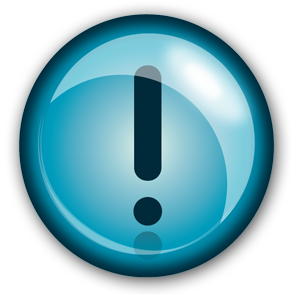 Answers for “Onlinegame1” Lab
A1. 0x457
A2. Explorer.exe, OpenProcess takes PID as its parameter
A3. C:\Windows\System32\nmdfgds0.dll
Process Explorer provides process memory dump. In order to open the dump file, use windbg’s File→Open Dump menu option
See notes for citation
29
Thread
AKA light weight process who has own program counter (EIP), a register set, and a stack
Multiple threads can exist in a process and share a process's resources, such as opened file and network connection, concurrently
Thread context switching is much cheaper than process context switching
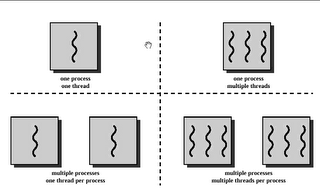 See notes for citation
30
[Speaker Notes: [References]
Silberscharz Galvin, Chapter 5 Threads, Operating System Concepts 5th Edition

[Image Sources]
http://www.cs.cf.ac.uk/Dave/C/mthread.gif]
ActiveThread
Kernel
Thread1Context
Thread2Context
Current Stack Pointer
Stack for Thread1
Stack for Thread2
Heap
WickedSweetApp.exe
CurrentInstructionPointer
Ntdll.dll
MyLib1.dll
MyLib2.dll
See notes for citation
31
ActiveThread
Kernel
Thread1Context
Thread2Context
Stack for Thread1
Current Stack Pointer
Stack for Thread2
Heap
WickedSweetApp.exe
CurrentInstructionPointer
Ntdll.dll
MyLib1.dll
MyLib2.dll
See notes for citation
32
ActiveThread
Kernel
Thread1Context
Thread2Context
Stack for Thread1
Current Stack Pointer
Stack for Thread2
Heap
WickedSweetApp.exe
CurrentInstructionPointer
Ntdll.dll
MyLib1.dll
MyLib2.dll
See notes for citation
33
ActiveThread
Kernel
Thread1Context
Thread2Context
Stack for Thread1
Current Stack Pointer
Stack for Thread2
Heap
WickedSweetApp.exe
CurrentInstructionPointer
Ntdll.dll
MyLib1.dll
MyLib2.dll
See notes for citation
34
DLL Injection Methods (3a)
SetWindowsHookEX Windows API
Monitor certain types of events (e.g. key strokes)
HHOOK WINAPI SetWindowsHookEx(	_In_  int idHook,	_In_  HOOKPROC lpfn,	_In_  HINSTANCE hMod,	_In_  DWORD dwThreadId);
See notes for citation
35
[Speaker Notes: [References]
Michael Sikorski et al., Chapter 12. Covert Malware Launching, Practical Malware Analysis
SetWindowsHookEx function, http://msdn.microsoft.com/en-us/library/windows/desktop/ms644990(v=vs.85).aspx]
DLL Injection Methods (3b)
If dwThreadId is zero, it injects DLL into memory space of every process in the same Windows “desktop” (which is a memory organization term, not the desktop you see when looking at your computer)
If dwThreadId belongs to another process, it injects DLL into the process
For the sake of simple DLL injection, use uncommon message type (e.g. WH_CBT)
See notes for citation
36
DLL Injection Methods (4)
Codecave (a redirection of program execution to another location and then returning back to the area where program execution had previously left.)
Inject a snippet of code, which calls LoadLibrary, to a victim process
Suspend a thread in the victim process and restart the thread with the injected code
API call pattern
OpenProcess → VirtualAllocEx → WriteProcessMemory → SuspendThread → GetThreadContext → SetThreadContext → ResumeThread
See notes for citation
37
[Speaker Notes: [References]
Darawk, DLL Injection, http://www.blizzhackers.cc/viewtopic.php?p=2483118]
Maneuvering
DLL injection
Direct code injection
DLL search order hijacking
Asynchronous Procedure Call (APC) injection
IAT/EAT hooking
Inline hooking
See notes for citation
38
DLL Search Order Hijacking (1)
(default) DLL search order in Windows XP SP3
KnownDLLs and its dependent DLLs HKEY_LOCAL_MACHINE\SYSTEM\CurrentControlSet\Control\Session Manager\KnownDLLs
Directory from which the application loaded
System directory (e.g. c:\WINDOWS\system32)
16-bit System Directory (e.g. c:\WINDOWS\system)
Windows Directory
Current working directory
Directories in %Path%
See notes for citation
39
[Speaker Notes: [References]
Dynamic-Link Library Search Order (Windows), http://msdn.microsoft.com/en-us/library/windows/desktop/ms682586(v=vs.85).aspx]
DLL Search Order Hijacking (2)
Also an obfuscated method to be persistent
A malware can make a legitimate looking DLL
Loaded by an application
In the directory where the application is located or the current working directory 
Which is not listed in KnownDLLs and its dependent DLLs 
Identically named dll as the one in system32 directory
See notes for citation
40
[Speaker Notes: [References]
Nick Harbour, Malware Persistence without the Windows Registry, https://www.mandiant.com/blog/malware-persistence-windows-registry/]
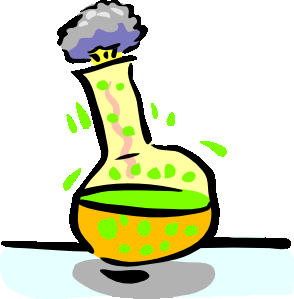 Checking KnownDLLs
Use Regedit
Start →Run.. →regedit
Search for the following registry keyHKEY_LOCAL_MACHINE\SYSTEM\CurrentControlSet\Control\Session Manager\KnownDLLs
Use Winobj.exe to see all dependent DLLs of KnownDLL
On desktop, SysinternalSuite\Winobj.exe
Check \KnownDlls
See notes for citation
41
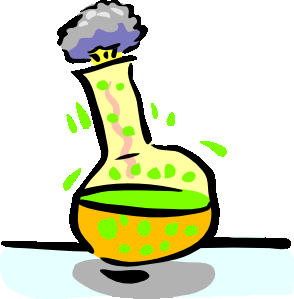 Observing Nitol's Maneuvering
For this lab, we will use Process Monitor to analyze nitol/malware.exe
Q1. Which DLL is used for maneuvering?
Q2. Where is it maneuvering to?
Q3. Open question: Any theories why it’s maneuvering to there?
Q4. Bonus question: How does it persist?
See notes for citation
42
[Speaker Notes: [References]
Microsoft Digital Crimes Unit, Operation b70, http://blogs.technet.com/cfs-file.ashx/__key/communityserver-blogs-components-weblogfiles/00-00-00-80-54/3755.Microsoft-Study-into-b70.pdf
Rex Plantado, MSRT October '12 - Nitol: Counterfeit code isn't such a great deal after all, http://blogs.technet.com/b/mmpc/archive/2012/10/15/msrt-october-12-nitol-counterfeit-code-isn-t-such-a-great-deal-after-all.aspx]
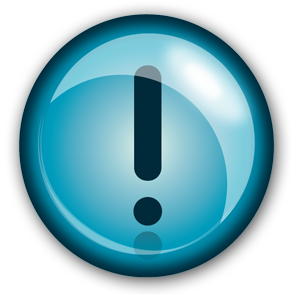 Answers for Nitol Lab
A1. lpk.dll was written to multiple directories where executable files exist
C:\Program Files\Internet Explorer\lpk.dllC:\Program Files\Messenger\lpk.dll etc.
Check where lpk.dll  is loaded from with iexplorer.exe
A2. All executable which has lpk.dll in the same directory and uses lpk.dll
Just for fun, 基础类应用程序 means “Foundation Classes application” according to Google Translate
See notes for citation
43
Maneuvering
DLL injection
Direct code injection
DLL search order hijacking
Asynchronous Procedure Call (APC) injection
IAT/EAT hooking
Inline hooking
See notes for citation
44
Asynchronous Procedure Call (APC) Injection
A function executed asynchronously when a thread is in an alertable state
A thread enters to alertable states when it calls some functions such as SleepEx, WaitForSingleObjectEx, WaitForMultipleObjectEx
Each thread has a queue of APCs
Kernel-mode APC is generated by the system
User-mode APC is generated by an application
API call pattern
OpenThread→QueueUserAPC
From kernel-space to run user-mode code: KeInitializeAPC→KeInsertQueueApc
See notes for citation
45
[Speaker Notes: [References]
Michael Sikorski et al., Chapter 12. Covert Malware Launching, Practical Malware Analysis]
IAT/EAT Hooking
Import Address Table (IAT) holds addresses of dynamically linked library functions 
Export Address Table (EAT) holds addresses of functions a DLL allows other code to call
Overwrite one or more IAT/EAT entries to redirect a function call to the attacker controlled code
IAT hooking only affects a module
EAT hooking affects all modules loaded after EAT hooking takes place
IAT & EAT hooking only affect one process memory space
See notes for citation
46
[Speaker Notes: [References]
Xeno Kovah, Rookits: What they are, and how to find them, http://opensecuritytraining.info/Rootkits.html]
Normal Inter-Module Function Call
WickedSweetApp.exe
WickedSweetLib.dll
…
push 1234
call [0x40112C]
add esp, 4
…
Import Address Table
0x40112C:SomeFunc
0x401130:SomeJunk
0x401134:ScumDunk
…
…
SomeFunc:
mov edi, edi
push ebp
mov ebp, esp
sub esp, 0x20
…
ret
1
2
From the Rootkits class
See notes for citation
47
Normal Inter-Module Function Call
WickedSweetApp.exe
WickedSweetLib.dll
WickedWickedDll.dll
MySomeFunc:
…
call SomeFunc()
…
ret
…
SomeFunc:
mov edi, edi
push ebp
mov ebp, esp
sub esp, 0x20
…
ret
…
push 1234
call [0x40112C]
add esp, 4
…
Import Address Table
0x40112C:MySomeFunc
0x401130:SomeJunk
0x401134:ScumDunk
…
2
1
4
3
From the Rootkits class
See notes for citation
48
Inline Hooking
There are a few first meaningless bytes at the beginning of a function for hooking if it is compiled with /hotpatch option 
Overwrite the first 5 or so bytes of a function with jump to the attacker's code
This redirect the program control from the called function to the malicious code
Execute any instructions overwritten in the first 5 bytes as the last part of the malicious code before jumping back to wherever it came from
See notes for citation
49
[Speaker Notes: [References]
/hotpatch (Create Hotpatchable Image), http://msdn.microsoft.com/en-us/library/ms173507.aspx
Greg Hoglund et al., Chapter 4. The Age-Old Art of Hooking, Rootkits]
Normal Intra-Module Function Call
WickedSweetApp.exe
…
push 1234
call SomeFunc()
add esp, 4
…
SomeFunc:
mov edi, edi
push ebp
mov ebp, esp
sub esp, 0x20
…
ret
1
2
From the Rootkits class
See notes for citation
50
Inline Hooked Intra-Module Function Call
WickedSweetApp.exe
WickedWickedDll.dll
…
push 1234
call SomeFunc()
add esp, 4
…
…
SomeFunc:
jmp MySomeFunc
sub esp, 0x20
…
ret
MySomeFunc:
<stuff>
…
mov edi, edi
push ebp
mov ebp, esp
jmp SomeFunc+5
1
2
4
3
From the Rootkits class
See notes for citation
51
Many processes, each with their own view of memory, and the kernel schedules different ones to run at different times
PID: 4
PID: 123
PID: 422
PID: 17
PID: 105
Kernel
Kernel
Kernel
Kernel
Kernel

(“System process”)
Userspace
Userspace
Userspace
Userspace
Stack
Stack
Stack
Stack
Heap
Heap
Heap
Heap
WickedSweetApp.exe
Explorer.exe
Calc.exe
iexplore.exe
Ntdll.dll
Ntdll.dll
Ntdll.dll
Ntdll.dll
IAT Hook
Inline Hook
MyLib1.dll
User32.dll
User32.dll
EvilDead.dll
MyLib2.dll
Kernel32.dll
Kernel32.dll
Kernel32.dll
WickedEvil.dll
See notes for citation
52
Currently Running Code